窓の水滴取りクリーナー（結露取り・コードレス・充電式）
【提案書】
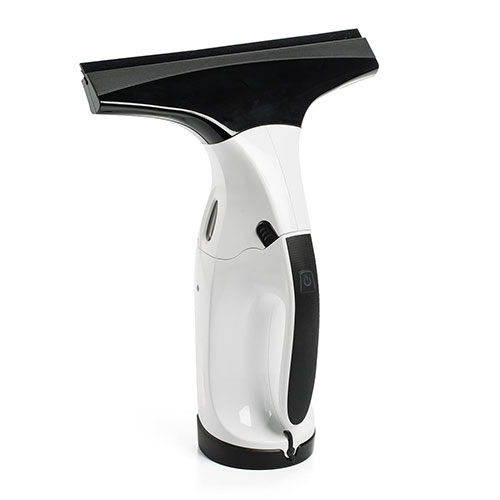 窓の結露や風呂場、洗車後の水滴取りに非常に便利なコードレスクリーナーです。スキージで水滴を効率良くあつめバキュームで吸い取る仕様のため、手を汚すこともなく手入れも簡単！
特徴
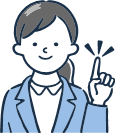 納期
納期スペース
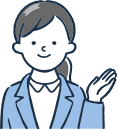 仕様
サイズ：約W280×D98×H340mm
容量：タンク容量：150ml
重量：約800g
生産国：中国
備考：連続動作時間：約35分（フル充電時）　バッテリー電圧：3.7V　定格電力：12W　バッテリー充電時間：約3時間　動作音：約68db　バッテリータイプ：リチウム　保証期間：ご購入日より6ヶ月
お見積りスペース
お見積